O PROCESSO DE TRANSFERÊNCIA DE TECNOLOGIA (TT)
Produto/Processo no Mercado
Produto/Processo no Mercado
Produto/Processo
Conhecimento
Conhecimento
Transferência de tecnologia
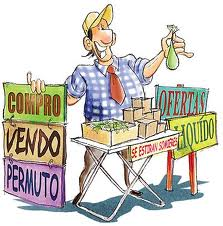 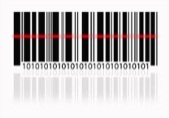 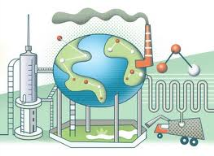 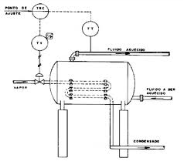 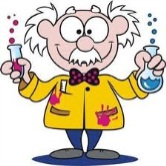 Comercialização
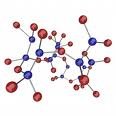 > tempo    < recursos
< tempo    > recursos
Fonte: Crósta (2011)
Motivações para transferência de tecnologia
Fatores Econômicos
Fatores Sociais
Fatores Operacionais
Fatores Estratégicos
Fatores Pessoais
Fonte: REISMAN (2004)
Desafios em TT  no Brasil
Proteção internacional da tecnologia:
A maior parte das tecnologias geradas em ICT não é protegida fora do Brasil
Gestão de recursos humanos:
Fixação de pessoal multidisciplinar e altamente qualificado
Morosidade dos trâmites internos às universidades:
Reestruturação processual e administrativa, diminuindo etapas e criando alternativas mais ágeis para controle
Marketing de tecnologia universitária
Desenvolver conhecimento e implementar estratégias mais efetivas para comercialização da tecnologia
Financiamento:
Fontes de $ para  protótipos e desenvolvimentos futuros
Valoração de tecnologia:
Desenvolver metodologias mais amplamente aplicáveis para mensuração dos inputs e outputs da parceria
Fonte: Garnica (2007)
Como pode a universidade transferir  tecnologia?
UNIVERSIDADE
EMPRESA
Atividades de interação
Propriedade Intelectual
ESTABELECIDA NO MERCADO
(pequena, média  ou grande)
Serviços Tecnológicos
Licenças de  patentes



Licenças de software



Licenças de cultivares


Transferência de know-how
Serviços de Capacitação
ESTABELECIDA EM UMA INCUBADORA DE EMPRESAS
Serviços de Informação
Projetos de P&D
ESTABELECIDA EM UM PARQUE TECNOLÓGICO
Projetos de Incubadoras de Empresas
START-UP
Projetos de Empresas Junior
Negociando PI
Cursos
Treinamentos
Congressos
Publicações
NIT
Fonte: Adaptado de Santos (2011)
Aspectos que interferem na escolha dos mecanismos de TT -Horizonte do tempo e objetivo da transferência
A empresa pode desejar:
Alavancar sua competência técnica: a empresa já tem determinado nível de conhecimento. Os contratos de P&D são mais indicados pois a empresa contrata a universidade para realizar uma parte definida do trabalho.
Realizar atividades inovativas incrementais:  o departamento de desenvolvimento da empresa costuma ter a qualificação necessária para realizá-las. Assim, são indicados os contratos de P&D e os licenciamentos.
Construir competência técnica: requer altos investimentos para construir competências que a empresa não possui. Os consórcios e fundos de pesquisa e as joint-ventures  são os canais mais indicados.
Realizar atividades inovativas descontínuas: também envolvem altos investimentos e riscos e os consórcios e fundos de pesquisa e contratos de P&D são os canais mais indicados.

Fonte:  Van Gils, Vissers & de Wit (2009)
_
Horizonte do tempo
+
Nem sempre funciona…
Mercado não percebe o beneficio
Excelentes Tecnologias nem sempre são licenciadas, pois as empresas decidem baseadas na relação         Risco (  )  X Retorno (  )
Exemplos: 
Células troncos 
Expositor de alimentos 
Mini-implante Odontológico + Kit Cirúrgico para sua Aplicação
Nem sempre funciona…
Mudanças ocorrem no caminho
Bayer + FMRP (Processo De Seleção de Antígenos de Carrapatos e Composições Antigênicas Anticarrapatos 

"Uso de extrato de Pothomorphe umbellata para preparar composições dermocosmética e/ou farmacêutica"

"Uso do soro de látex natural para preparar composições e/ou curativos e/ou próteses com atividade angiogênica"
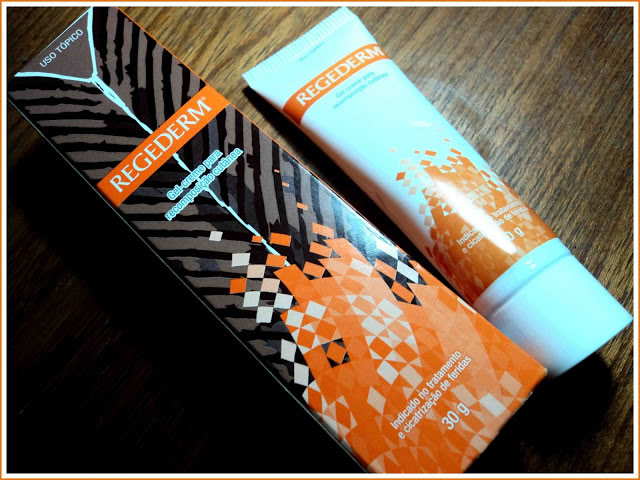 Nem sempre funciona…
Mudanças ocorrem no caminho
Bayer + FMRP (Processo De Seleção de Antígenos de Carrapatos e Composições Antigênicas Anticarrapatos 

"Uso de extrato de Pothomorphe umbellata para preparar composições dermocosmética e/ou farmacêutica"

"Uso do soro de látex natural para preparar composições e/ou curativos e/ou próteses com atividade angiogênica"
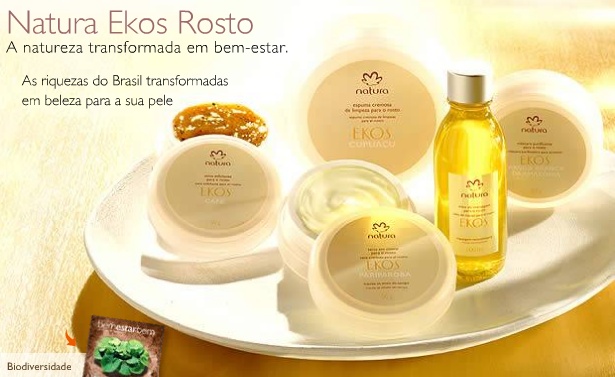 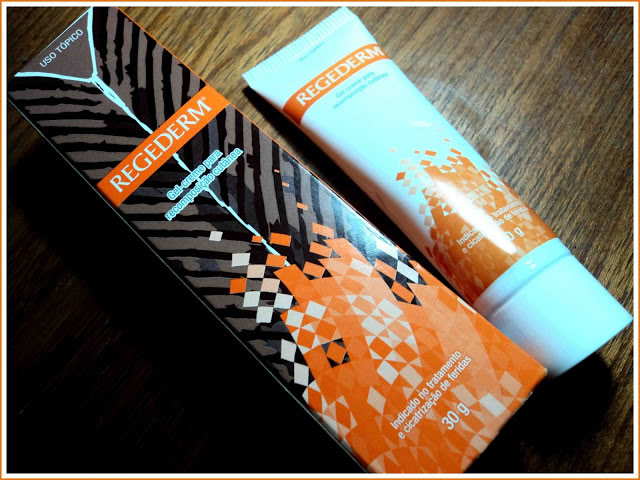 Patentes podem se tornar produtos líderes 
ou parcerias de P&D&I
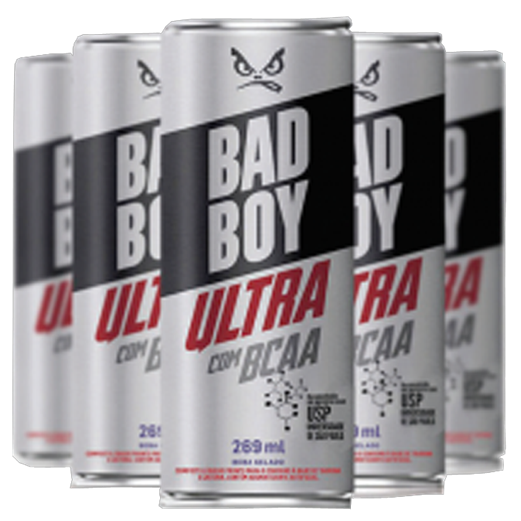 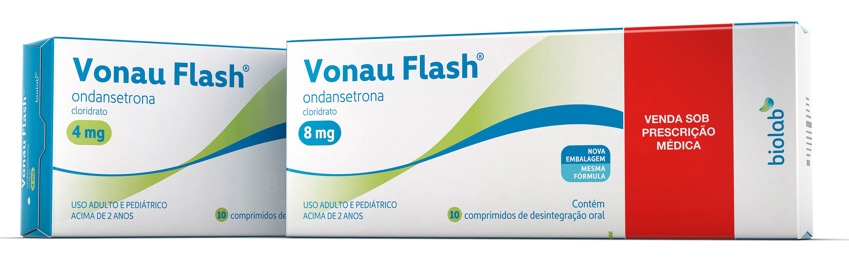 Transferência de Tecnologia 
& Parcerias que impactam a sociedade
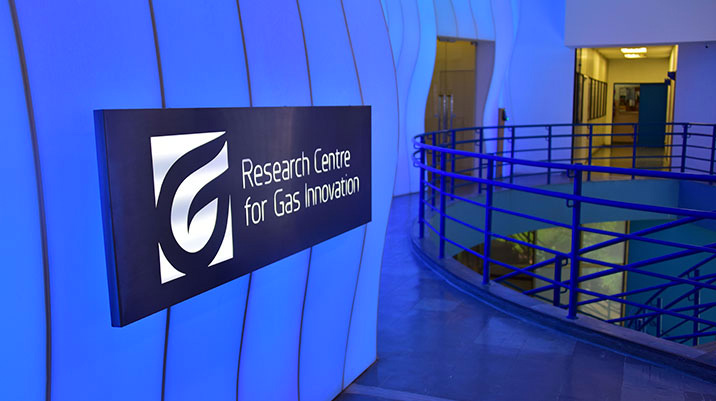 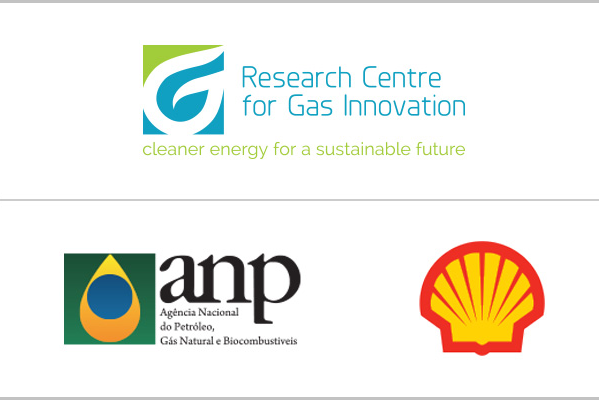 Transferência de Tecnologia 
& Parcerias que impactam a sociedade
1º. Centro de Pesquisas em  Canabinoides no Brasil
FMRP / USP

Pesquisas básicas para o desenvolvimento de medicamentos antiepilépticos e para Doença de Parkinson.
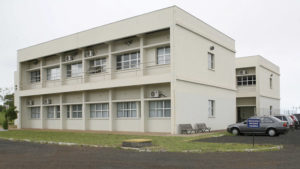 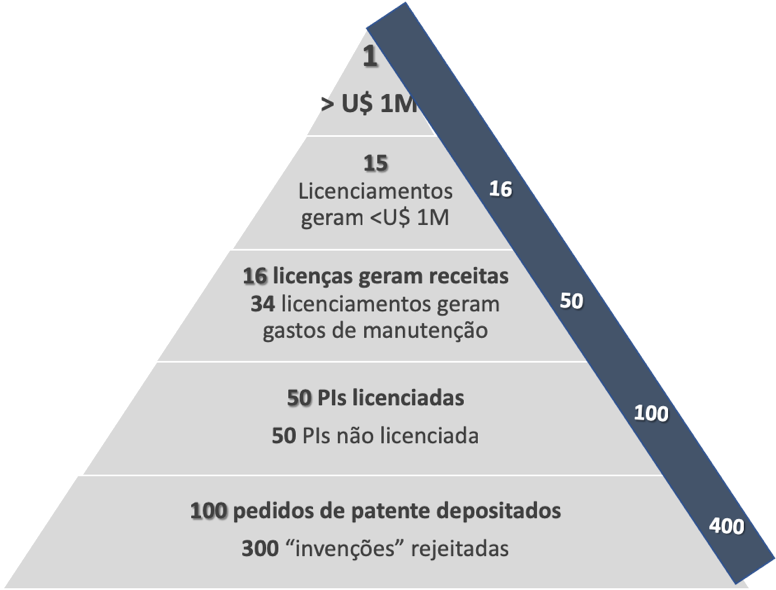 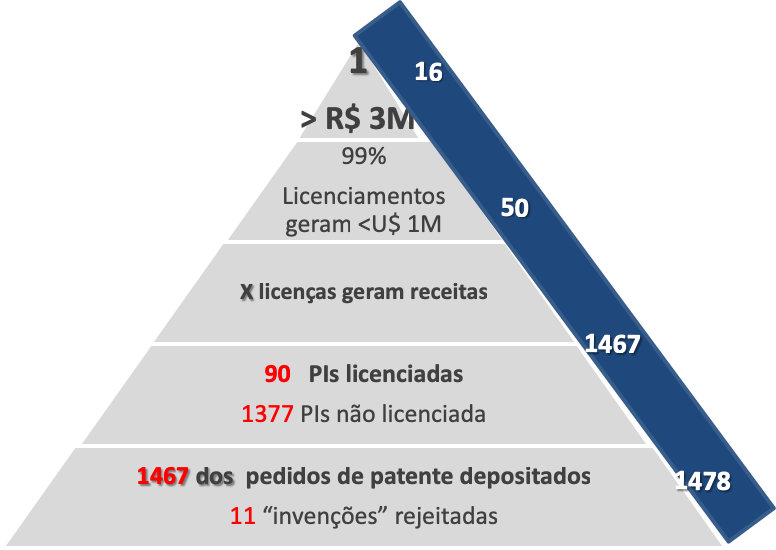 10%
Fonte: adaptado de Barrera-Hernandes, 2007;  University of California                                   Universidade de São Paulo
Critérios para avaliação da tecnologia a ser transferida
Qualidade;
Custo;
Ciclo de vida;
Estágio de desenvolvimento;
Integração do pacote tecnológico;
Disponibilidade de mão de obra e treinamento requerido; 
Adequação da tecnologia à realidade local; 
Reputação do fornecedor da tecnologia; 
Estado da tecnologia em relação ao padrão internacional; 
Exigência e disponibilidade de assistência técnica durante a implementação e fase operacional.
Fonte: Kumar et al. (2009); Santos (2011)
Amarrando a TT com um 
modelo de gestão da inovação
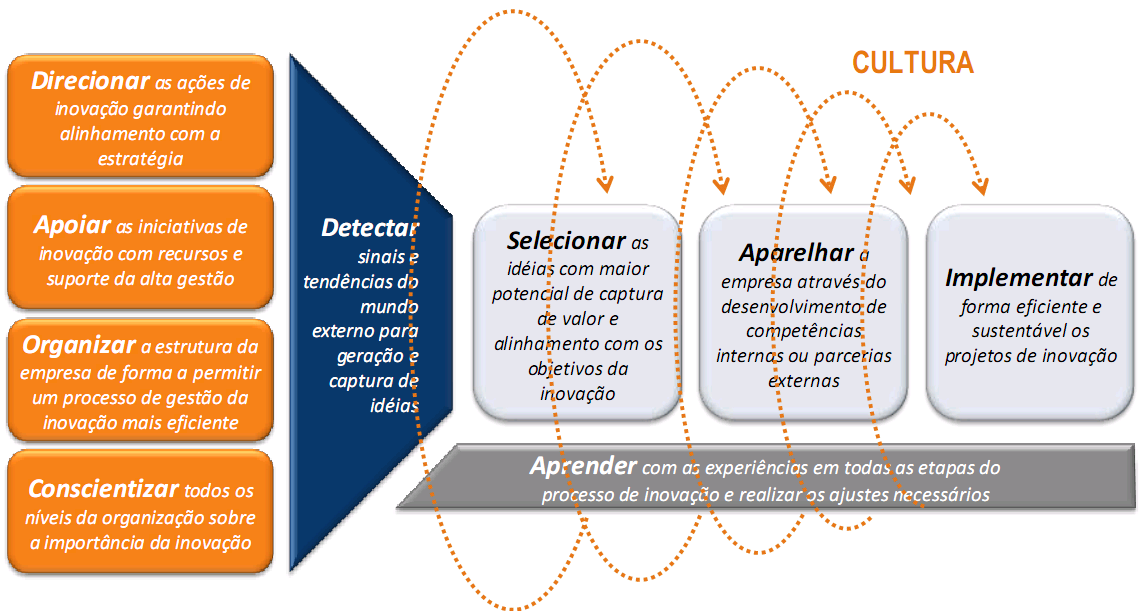 Capacidade de construir e manter uma rede de relacionamentos de fontes de tecnologia
Capacidade de avaliação e seleção de fontes adequadas de tecnologia
Capacidade de negociação
Capacidade de gerenciamento e implementação do processo de TT
Capacidade de aprendizagem
Fonte: Instituto Inovação (2010).
Entendendo como uma empresa pode gerenciar o processo de TT
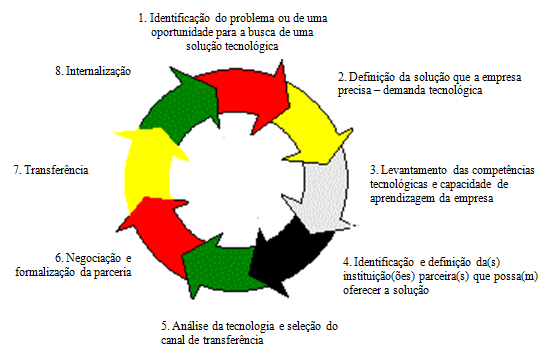 Fonte: Dias (2011, p. 43).
Fatores Impulsionadores da Transferência de Tecnologia
Tecnologias de Fronteira
Arranjos Organizacionais
Cultura de colaboração e alianças
_Cultura de Inovação
_Investimentos em P&D&I
_Modelos de Gestão de Inovação
Políticas Públicas/ Marco Legal
Empreende-dorismo
Propriedade intelectual
Fontes de TT – resgatando o uso de patentes
Pesquisa no DII
Selecionar patentes
 interessantes
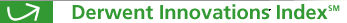 Definição de termos 
de pesquisa 
(palavras-chave)
Tratamento (eletrônico)
da informação
análise
Tratamento (eletrônico)
da informação
reformatação
Recuperar documentos
 nas bases gratuitas
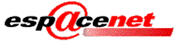 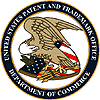 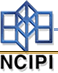 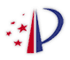 Geração de relatórios 
sobre a tecnologia
Continuidade ou 
redefição da P&D.
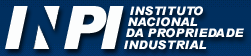 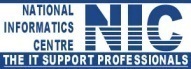 Pesquisa 1: Prospectar tecnologias “Como fazer?”
Pesquisa 2: Prospectar parceiros e concorrentes “Quem está fazendo o quê?”
Fonte: Tutorial de Busca em Bases de Patentes – Agência USP Inovação – www.inovacao.usp.br
PESQUISA CONTRATADAE LICENCIAMENTO
Contratos mais comuns com ICT
Fonte: Crósta (2011)
FORMALIZANDO A T.T. – OS CONTRATOS CEU
Clausulas de administração de interesses divergentes entre as partes.
Essas cláusulas procuram alinhar os interesses mútuos em detrimento dos interesses particulares. 
Cláusulas referentes às fontes de assimetria informacional.
Dizem respeito ao maior ou menor grau de acesso à informação que um participante pode ter em relação a outro. 
No caso dos acordos de cooperação, o agente que atua mais diretamente no processo possui um conhecimento mais aprofundado sobre o desenvolvimento do trabalho. Ele pode, portanto, manipular a quantidade e a qualidade das informações fornecidas ao parceiro. 
As cláusulas concernentes à assimetria de informação procuram reduzir os problemas resultantes da posse privilegiada de informação por parte do agente, bem como identificar e direcionar o esforço por ele empregado na condução da pesquisa.
Segatto-Mendes (2001)
FORMALIZANDO A T.T. – CONTRATOS CEU
Cláusulas refere-se às atividades de controle e monitoramento. 
Auditoria, sistemas formais de controle, restrições orçamentárias e sistemas de incentivos por compensação
Fiscalização a ser efetuada ao longo do andamento da pesquisa, que é um mecanismo semelhante ao da auditoria. 
Restrições orçamentárias que surgem por meio da definição do montante total que a empresa destinará à pesquisa e da determinação do objetivo para utilização desses recursos.
Segatto-Mendes (2001)
FORMALIZANDO A T.T. – CONTRATOS CEU
Cláusulas que tratam do controle sobre os resultados não-pecuniários, que são os conhecimentos divulgados por meio de publicação científica.
Reforçam a preocupação, por parte das empresas, no tocante à divulgação dos resultados da pesquisa e à sua propriedade. 
Em geral a empresa exige sigilo ou prévia autorização para a publicação de trabalho científico relativo à pesquisa. 
Haja vista que a universidade tem um grande interesse na difusão do conhecimento, essas cláusulas procuram minar os canais de conflitos de interesses entre empresa e universidade.
Segatto-Mendes (2001)
ENTIDADE RECEPTORAS 
DE INOVAÇÃO TECNOLÓGICA
O que a motiva?
Como ocorre?
ENTIDADE EMISSORAS 
DE INOVAÇÃO TECNOLÓGICA
No que resulta?
Fatores que Motivam
Projetos de TT
Resultados Potenciais
Fatores de P&D
Fatores tecnológicos
Fatores sociais
Fatores mercadológicos
Fase de concepção
Fase de estruturação
Fase de execução
Fase de finalização
Transferência de conhecimento
Geração de Inovações
 Criação de redes sociais
Incremento das redes de C&T
O que a facilita?
O que a inibe?
Fatores que Facilitam
Fatores que Inibem
Comunicação efetiva
Alinhamento cultural
Gestão eficiente
 Suporte técnico e financeiro
Inibidores estruturais
Inibidores motivacionais
Inibidores procedimentais
Inibidores de informação
Panorama Geral
TRANSFERÊNCIA DE TECNOLOGIA PARA COOPERAÇÃO
BONS CONTRATOS
Para Concluir...
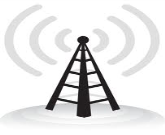 Predisposição para o gerenciamento da inovação sob a ótica da inovação aberta
Capacidade de disponibilizar tecnologias para utilização por parte do meio produtivo
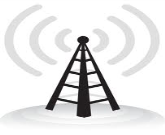 Monitoramento de tendências de inovação
Predisposição à cooperação
Investimento em P&D interno e externo
Divulgação e difusão de invenções após PI
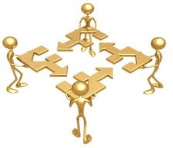 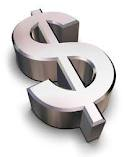 Capacidade de encontrar formas de utilizar/absorver a tecnologia gerada por outras organizações
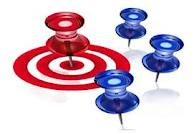 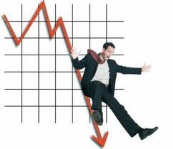 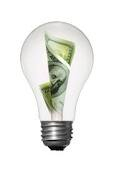 “A oportunidade externa no momento certo para empresa/universidade é crucial para o sucesso”
“Os programas de inovação aberta buscam incrementar as oportunidades e a aderência entre oferta e demanda em C&T&I”
Para concluir...
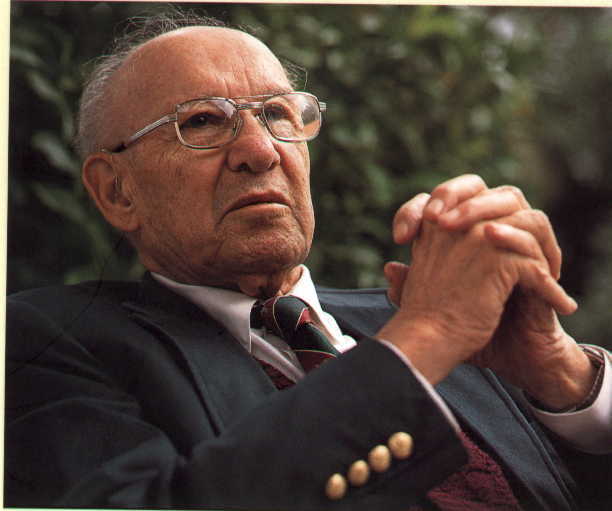 “O problema com as boas ideias é que elas acabam dando muito trabalho” .
Peter F. Drucker
“A parte mais importante do progresso é o desejo de progredir”.
                                Séneca
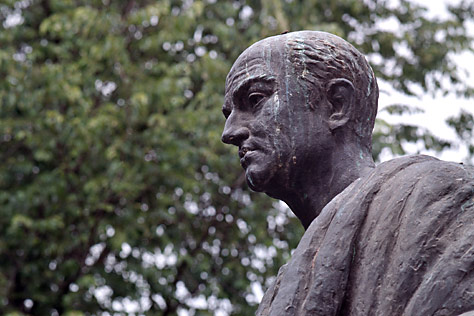